Bilanzanalyse
Ziel: Kompetenz Sich ein Bild über die Lagen eines Unternehmens zu verschaffen, Empfehlungen abgeben können (z.B. Kreditvergabe, Investition in das Unternehmen)
Bilanz & GuV
Woher?
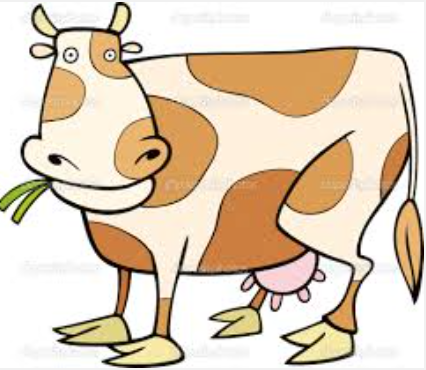 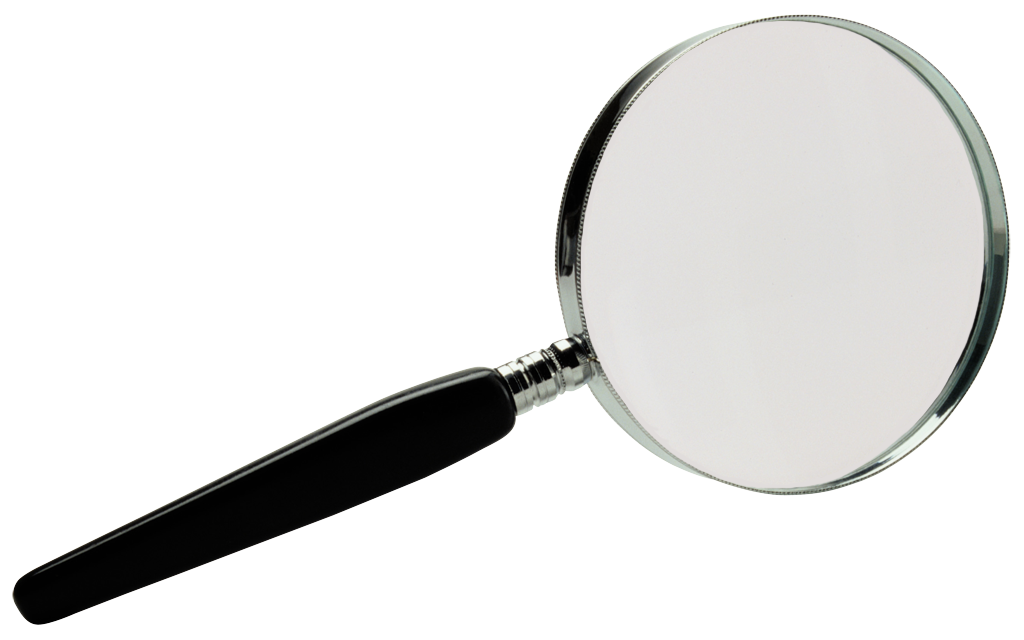 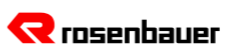 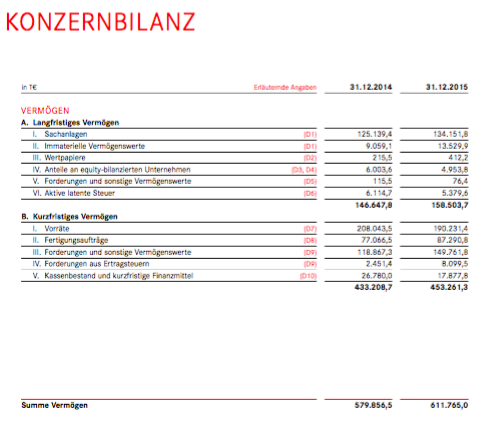 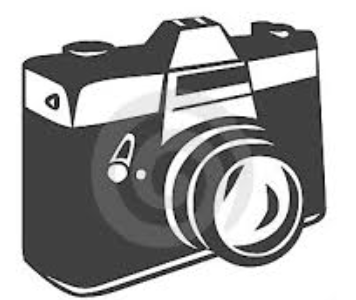 Geschäftsbericht / Jahresabschluss: Firmenbuch, 
Unternehmenswebsite: Investors Relaitions
Börsennotierende Ges. müssen veröffentlichen Konzerne
 Bilanz + G&V + Geldflussrechnung , Anhang, Lagebericht, 
Konzerne bilanzieren i.d.R.nach IFRS = Int. Financial Reporting Standards > 

Unterschiede Bilanzierung: IFRS (US GAAP) versus UGB:
(IFRS, US GAAP: andere Formvorschriften, weniger konservativ) 
(z.B. Mercedes hatte bei Erstnotiz Verlust in HGB und Gewinn in US GAAP)
Gliederung (kfr. / lfr Vermögen u Verbindlichkeiten)
Ziele: UGB > Gläbigerschutz, IFRS > Anlegerschutz, Infopflicht
Grundsätze: UGB > Vorsicht, IFRS > „true & fair view“
	IFRS z.B. (höhere Werte im AV mgl, weniger Rückstellungen,...)
Bilanzpolitik: UGB > Wahlrechte, IFRS > keine Wahlrechte
Bestandteile: 	IFRS mehr: > Kapitalflussrechnung, EK Veränd.r.
Offenlegung & Prüfungspflicht: UGB abhängig von Größe und Rechtsform
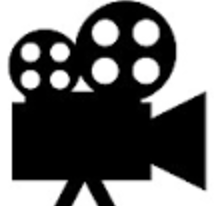 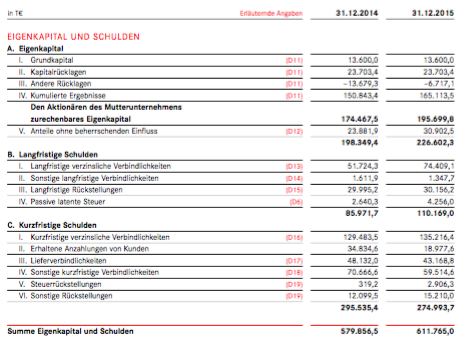 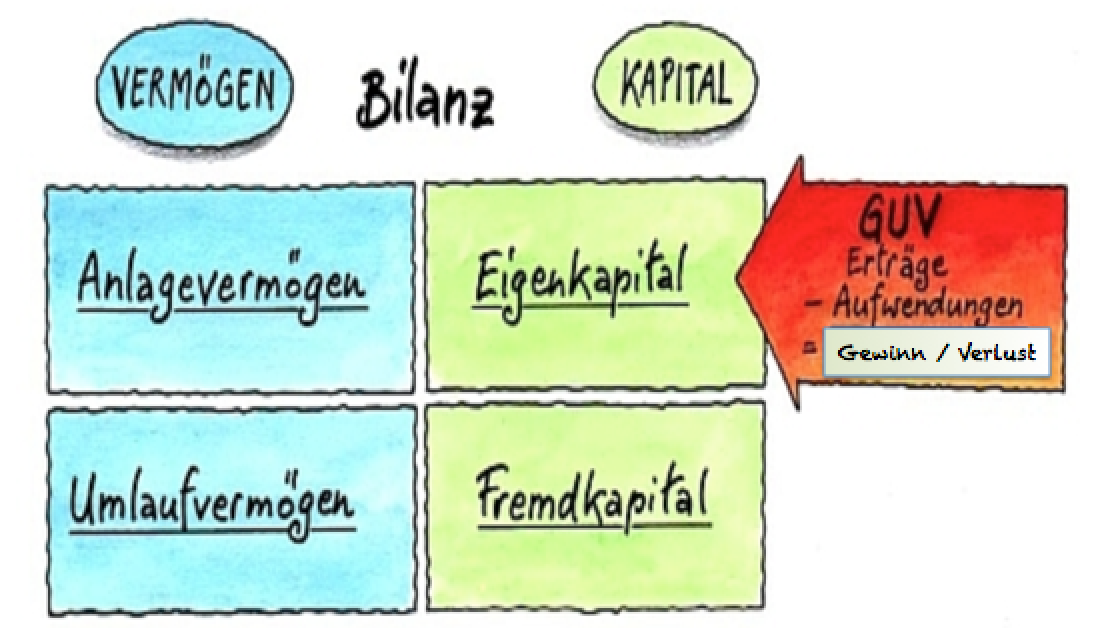 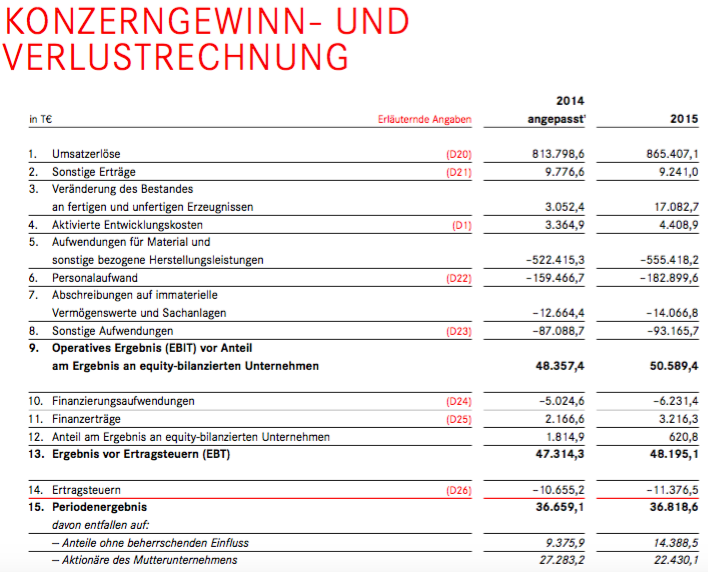 Wer ist interessiert?
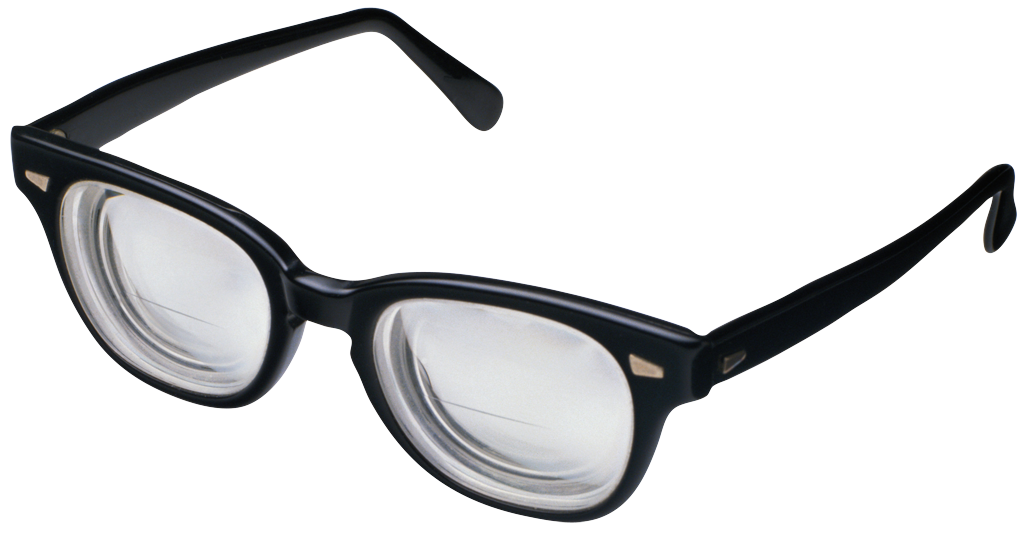 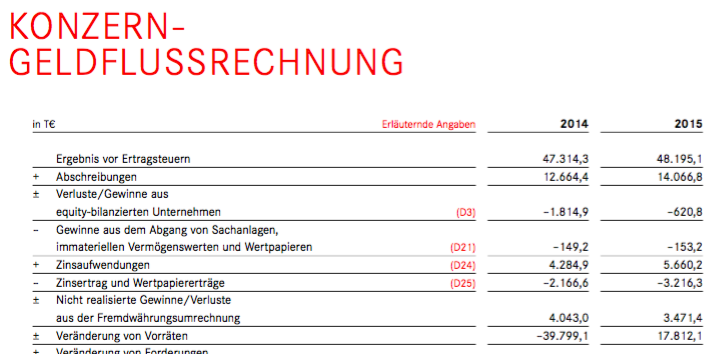 Wie wird sie gemacht?
Beachtung: Welches Unternehmen / Branche / Zeitraum (mehr Jahre)
Mögliche Interessenskonflikte: Aktionäre vs Mitarbeiter, Mgmt vs. Aktionäre…
Schritte: 1) Bilanz, G&V lesen 2) Kennzahl berechnen 3) Interpretieren 4) Empfehlung (Investition od. Kreditvergabe, ...)
Warum Analyse?
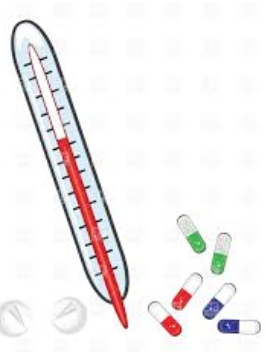 Wie gesund? >  
(Finanzielle Stabilität: > Bilanz)
mehr
 als
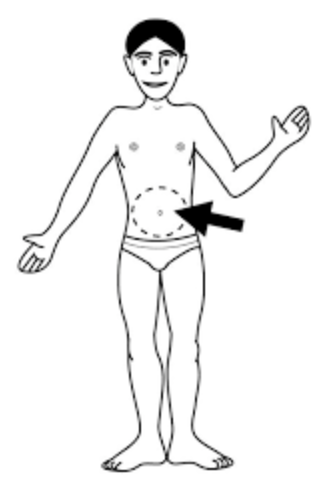 Investitions-struktur
Finanzierung-struktur
Liquidität
(wie gut können kfr. Verb. zurückgezahlt werden mit 1.° Cash, 2.° Cash+Ford, 3.° UV, Working Capital)
Wie erfolgreich? > 
(Ertragskraft > G&V)
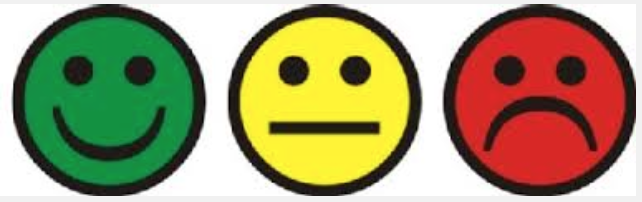 Ergebnisanalyse (GuV Bestandteile)
(woher kommt Ergebnis)
Rentabilitätsanalyse
(wie sehr lohnt sich...)
Börsennotierende Konzerne bilanzieren nach IFRS
+ Geldfluss Rechnung, + Eigenkapitalveränderungsrechnung